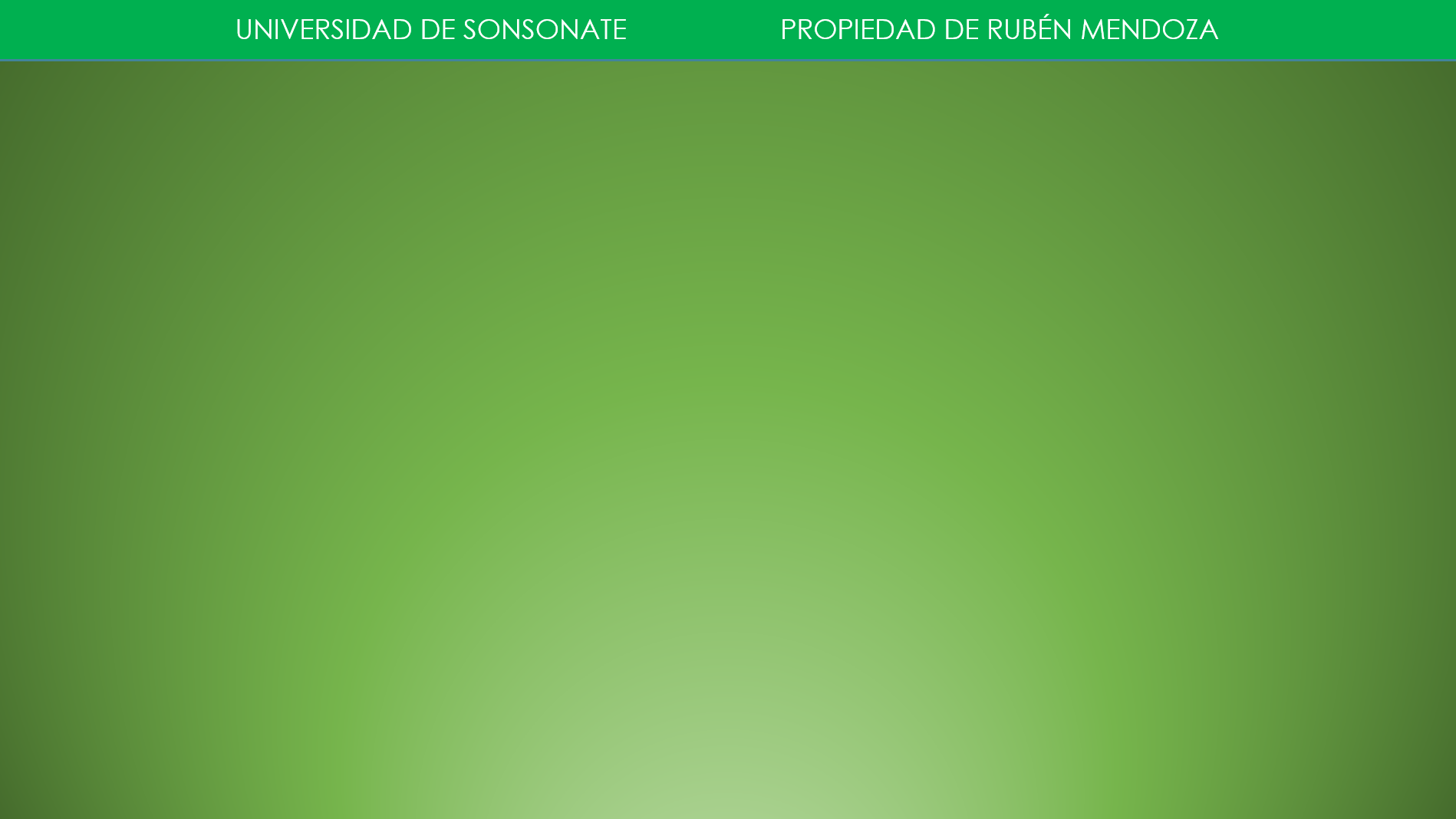 Caso 1. Una partícula se mueve en una trayectoria recta (x), como se muestra en la tabla.
Calcule el desplazamiento y la velocidad promedio entre:
t=0 y t=2
t=1 y t=5
los últimos tres segundos.
Solución:
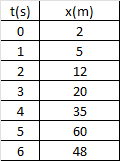